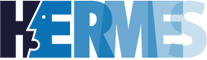 Deepweb: cos’è e quali sono davvero i suoi contenuti?
Davide Del Vecchio
Bella Shakhmirza
Roma, 3 Luglio 2015
Hermes Center for Transparency and Digital Human Rights
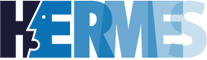 Hermes Center for Transparency and Digital Human Rights
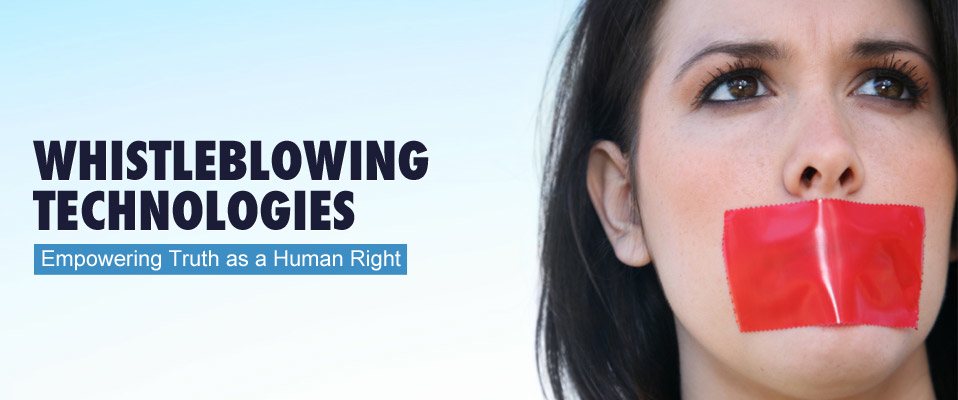 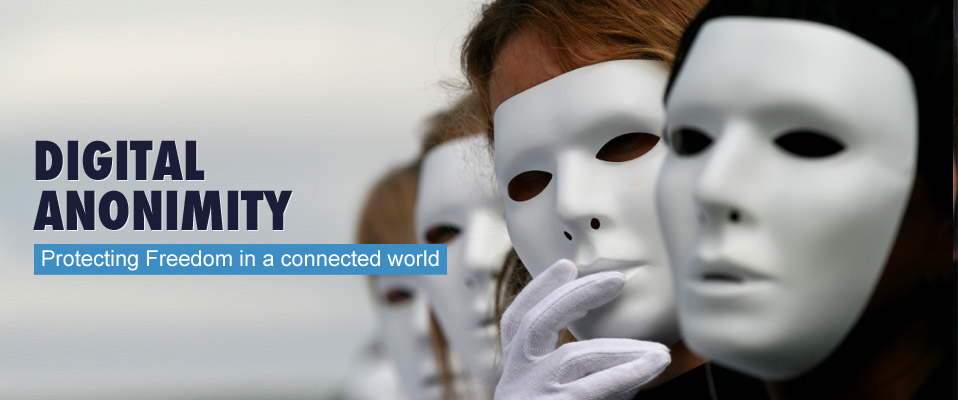 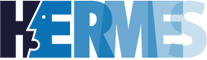 COS’E’ IL DEEPWEB?
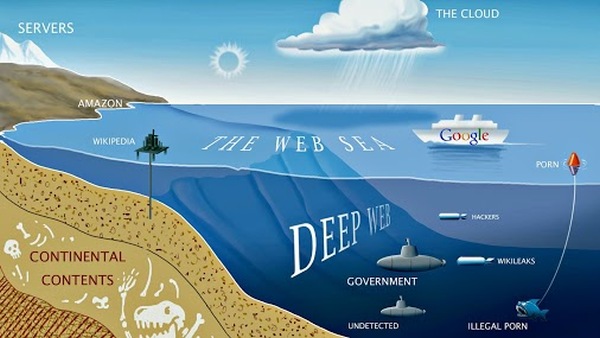 Siti non indicizzati
Reti “parallele” ad Internet
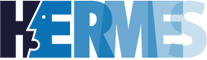 PERCHE’ E’ NATO IL DEEP WEB?
ANONIMATO 
PRIVACY 
LIBERTA’ DI ESPRESSIONE
NESSUNA PROFILAZIONE DEGLI UTENTI
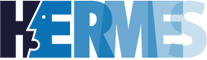 LE RETI ALTERNATIVE AD INTERNET
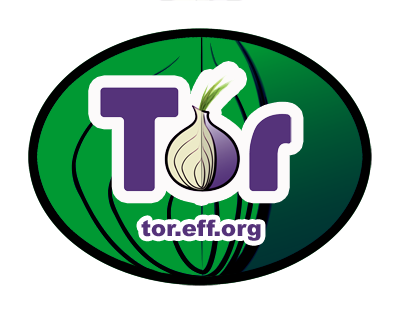 TOR HIDDEN SERVICES



INVISIBLE INTERNET 
PROJECT
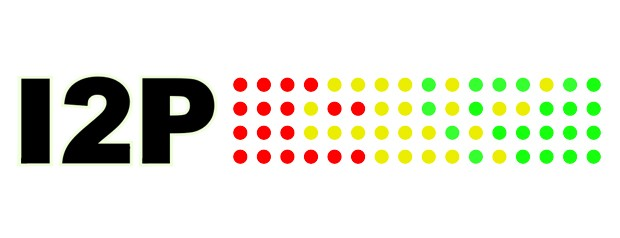 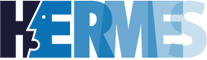 COSA C’E’ NEGLI HIDDEN SERVICES DI TOR
MARKETPLACE
MOTORI DI RICERCA
SERVIZI DI MESSAGGISTICA 
BLOG
FACEBOOK
I NODI GLOBALEAKS
DOWNLOAD DEI CONTENUTI
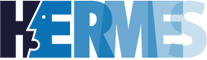 MA I GIORNALISTI COSA DICONO?
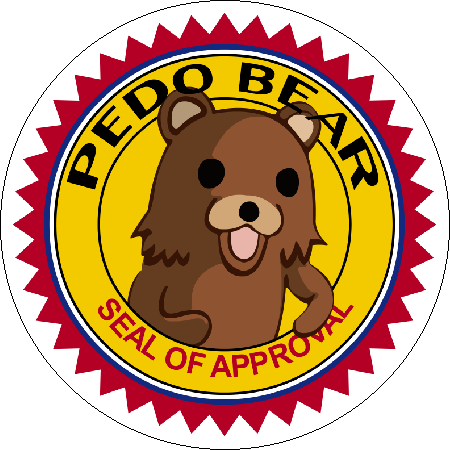 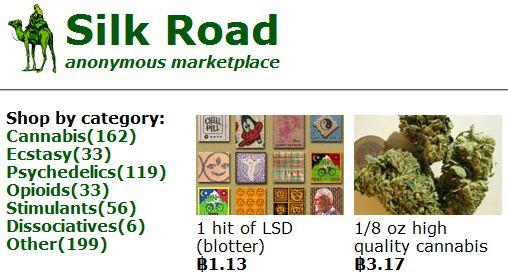 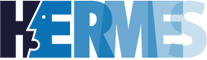 NAVIGARE IL DEEP WEB
www.tor2web.org 		tor.eff.org
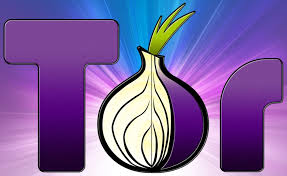 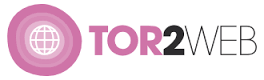 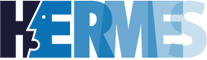 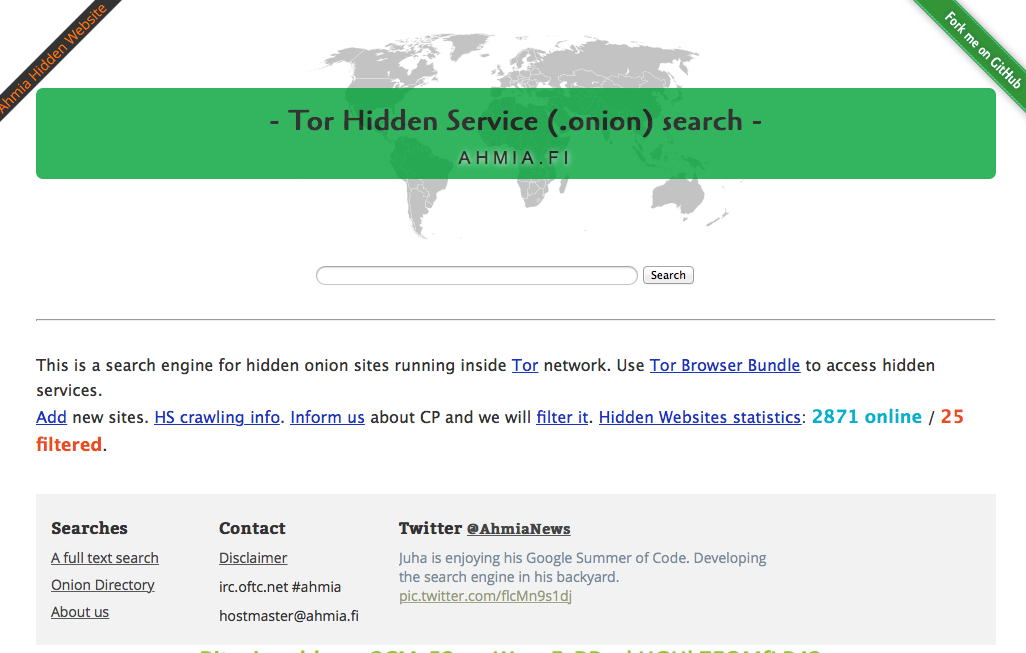 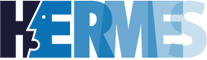 LA NOSTRA RICERCA
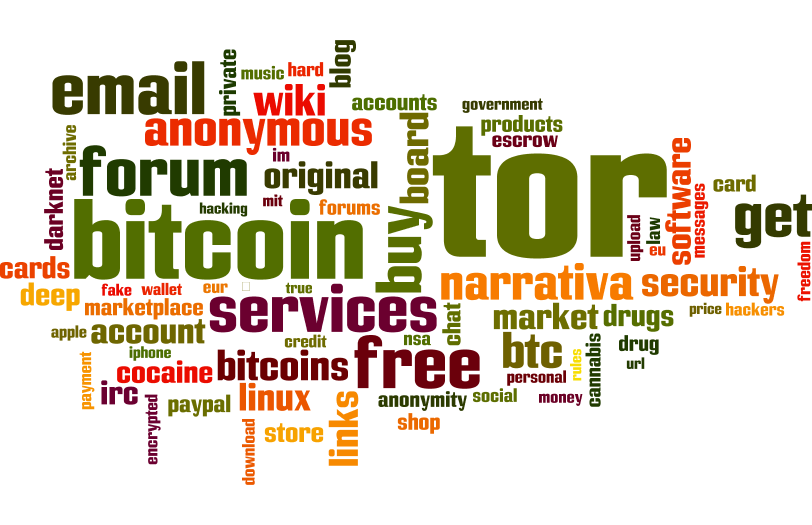 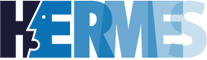 DA RICERCHE PRESENTI IN RETE
Trading, droga, anarchia, hacking
 Il maggior contenuto è porno di cui gran parte furry: perché?
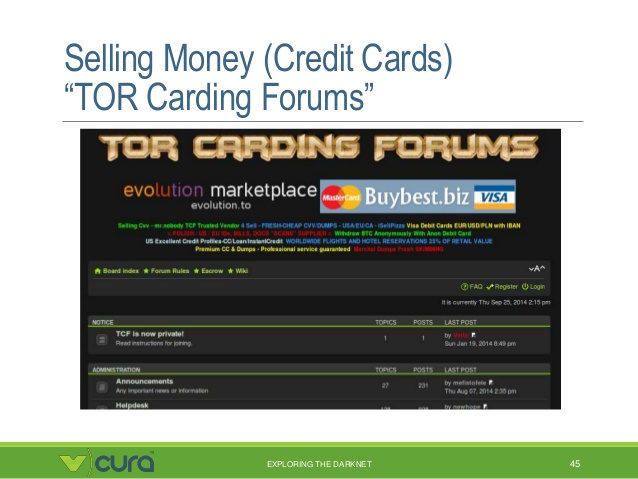 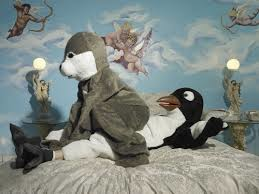 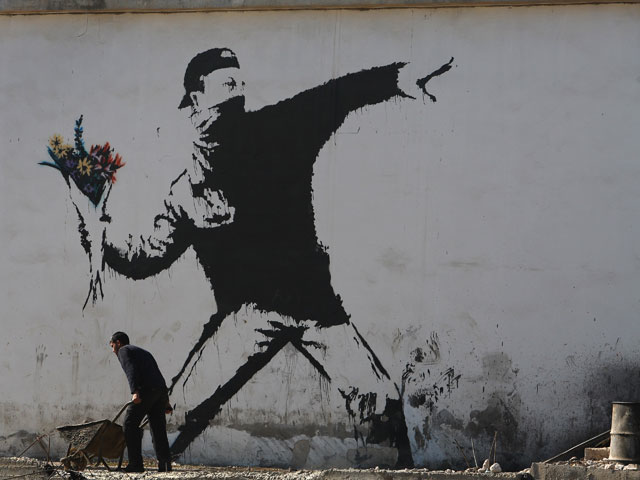 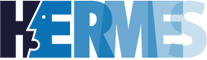 E’ una questione di libertà
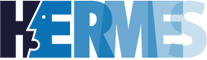 GRAZIE PER L’ATTENZIONE! 

davide.delvecchio@logioshermes.org  
BellaShakhmirza@gmail.com
https://globaleaks.org - http://logioshermes.org